Figure 3. Two representative examples of labeled horizontal axons and terminal patches in tangential TE sections ...
Cereb Cortex, Volume 15, Issue 12, December 2005, Pages 1887–1899, https://doi.org/10.1093/cercor/bhi067
The content of this slide may be subject to copyright: please see the slide notes for details.
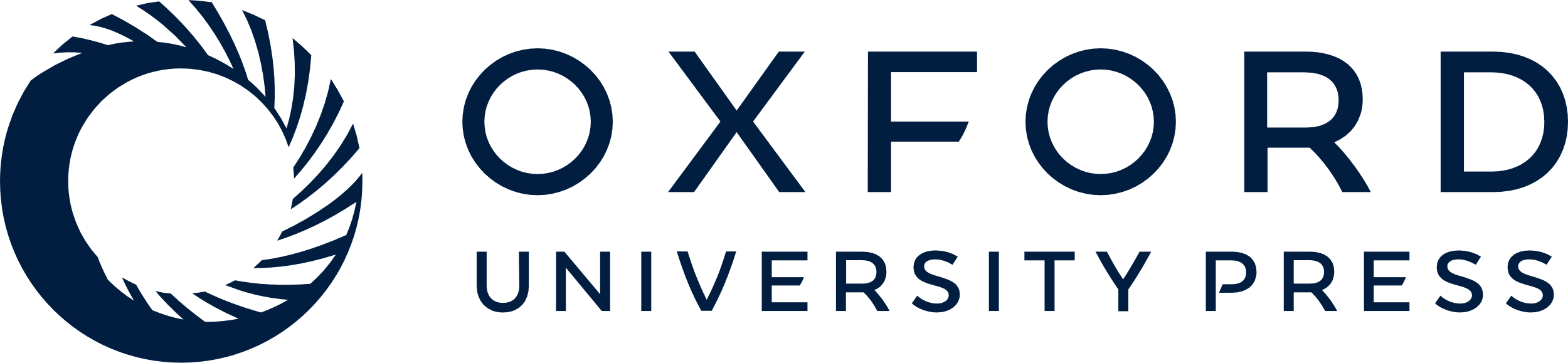 [Speaker Notes: Figure 3. Two representative examples of labeled horizontal axons and terminal patches in tangential TE sections following BDA injections (injection size: A, 400 μm; B, 580 μm in diameter). These sections were cut primarily through layer 3. Patch-like terminal clusters are clearly visible at varying distances from the injection sites. The schematic drawings of the brain lateral view at the bottom show the locations of the photographs and injection sites as frames and dots, respectively. Scale bars: 1 mm in the photographs; 1 cm in the drawings.


Unless provided in the caption above, the following copyright applies to the content of this slide: © The Author 2005. Published by Oxford University Press. All rights reserved. For permissions, please e-mail: journals.permissions@oupjournals.org]